Workshop on Progress Review of Internal Quality Assurance Units of State Universities Quality Assurance and Accreditation CouncilUniversity Grants Commission30th March 2016SLFI
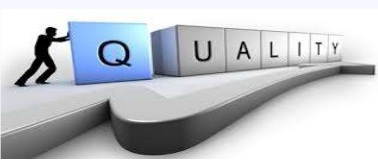 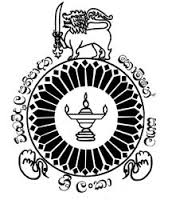 QAA Council
1
Functions and Responsibilities of the IQAU
Co-ordination of all QA related activities within the University/HEI
Liaising  with  the  UGC  through  its  Quality  Assurance  and  Accreditation  Council (QAAC) and other external QA agencies
Implementation of QA Reviews/Audits and follow-up action
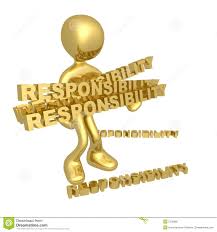 QAA Council
2
Functions and Responsibilities of the IQAU (Cont.)
Preparation  of  Institutional   Self  Evaluation  Report,  Program  or  Subject  Review Reports etc., where necessary and applicable
Provision of advice on QA to all Faculties and Departments
Monitoring and guidance in Faculty level QA activities
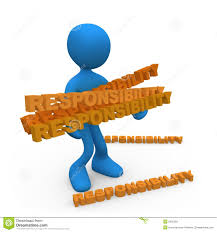 QAA Council
3
Functions and Responsibilities of the IQAU (Cont.)
Quality and QA aspects in the institution's Corporate Plan
Facilitation   of   identification   and   sharing   of  good  practices   between   academic Departments
Preparation of QA-related guidelines and manuals for use within the institution (e.g. academic regulations, equipment manuals, laboratory manuals etc.)
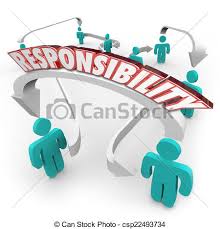 QAA Council
4
Functions and Responsibilities of the IQAU (Cont.)
Ensure the necessary  Academic Regulations/By-Laws  are in place, and if not, make recommendations for remedial action
Conduct,  with the support  of Staff  Development  Center  of the  University,  Faculty level Awareness programs among staff members
Establishment of Faculty QA Cells, and defining their duties and responsibilities
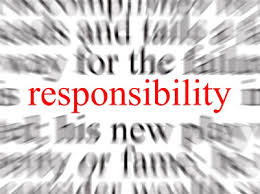 QAA Council
5
Governing Structure of the IQAU
Director  - IQAU (Deputy Vice Chancellor/ Senior Academic)
Deans of all Faculties (and / or a nominee  from each Faculty, recommended by the Faculty Board)
Registrar (or his nominee)
Bursar (or his nominee)
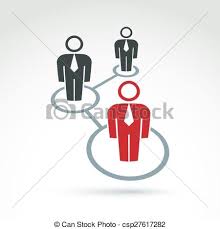 QAA Council
6
Governing Structure of the IQAU (Cont.)
Librarian (or his nominee)
Director - Staff Development Centre
Convener/Secretary to the IQAU (i.e. Assistant Registrar)
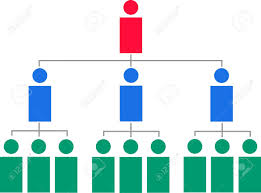 QAA Council
7
Reporting Procedure
The Director- IQAU should report directly to the Vice-Chancellor.

The  IQAU  should  prepare  an  Annual  Work  Plan  and  submit  it to  the University Senate and the Council for approval  before commencing a calendar year.
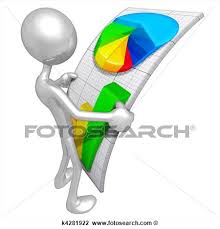 QAA Council
8
Reporting Procedure (Cont.)
It is expected that the Director- IQAU should report its activities and progress of the Unit to the University Senate on a monthly basis.

It is suggested that the Vice-Chancellor be invited to attend meetings that discuss issues of particular importance.
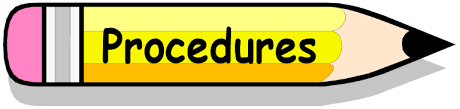 QAA Council
9
Reporting Procedure (Cont.)
The UGC through the 'Standing Committee on Quality Assurance  in Universities' will coordinate and regularly review quality assurance related programs implemented across the IQAUs in the Universities/HEIs,  and initiate progressive  improvements.
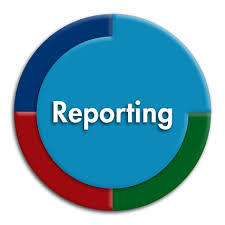 QAA Council
10
Reporting Procedure (Cont.)
All IQAUs  shall  develop  By-Laws  that would define  operational  procedures  with respect to governance  and management  of the respective IQAUs  and submit to the governing council of the University and UGC for approval.
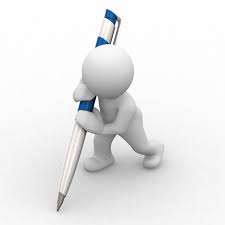 QAA Council
11
Logistics for the Director – IQAU
The Director- IQAU will be eligible to receive a Monthly Allowance of Rs. 5,000 to carry out his/her duties.
The University/HEIs authorities should provide office space, supportive staff, and logistics for the IQAU to carry out the duties smoothly. The UGC, through the HETC project, shall provide financial assistance to establish the IQAU in the said University (i.e. office equipment, stationary etc.).
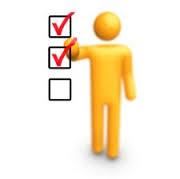 QAA Council
12
Aspects to be taken up by IQAUs
QAA Council
13
Sri Lanka Qualification Framework
QAA Council
14
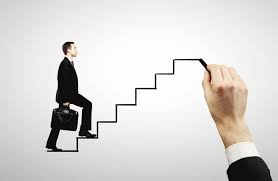 QAA Council
15
Institutional Review
QAA Council
16
QAA Council
17
Institutional Review
Governance and Management
Curriculum Design and Development
Teaching and Learning
Learning Resources, Student Support and Progression
Student Assessment and Awards
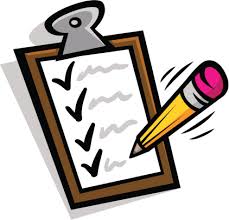 QAA Council
18
Institutional Review (Cont.)
Strength and Quality of Staff
Postgraduate Studies, Research, Innovation and Commercialization
Community Engagement, Consultancy and Outreach
Distance Education
Quality Assurance
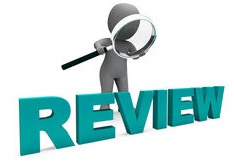 QAA Council
19
Program Review
QAA Council
20
QAA Council
21
Program Review
Program Management 
Human and Physical Resources 
Program Design and Development
Innovative and Healthy Practices
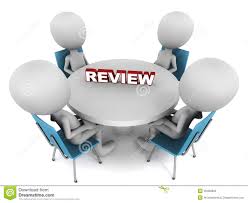 QAA Council
22
Program Review (Cont.)
Teaching and Learning
Learning Environment, Student Support and Progression
Student Assessment and Awards
Course/ Module Design and Development
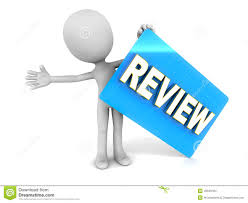 QAA Council
23
Subject Benchmarks Development
QAA Council
24
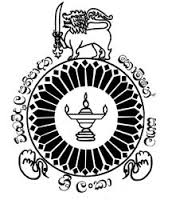 QAA Council
25